Всеукраінський комплексний інтерактивний конкурс
“Історик-Юніор-2012”
Презентація проектуПрезентація проекту“Порівняльний аналіз подій, що відбулися 150 років тому:1) 19 лютого(3 березня) 1861 р. цар Олександр ІІ видав маніфест про відміну кріпацтва;2) 19 червня 1862 р. Авраам Лінкольн прийняв закон про відміну рабства в США”
Виконали учні 22 групи Миколаївського Морського ліцею імені професора М.Александрова,Миколаївської обл.,м.Миколаєва
Лічний Руслан і Ягольник Юрій 
Вчитель: Соколова Н.Л.
Мета:Зробити порівняльний аналіз історичних подій, що відбулися 150 років тому: 1) 19 лютого (3 березня) 1861 року цар Олександр II видав Маніфест про відміну кріпацтва в Росії; 2) 19 червня 1862 року Авраам Лінкольн прийняв закон про відміну рабства в США. Проаналізувати наслідки цих подій та вплив їх на розвиток США і Росії.
Для початку, слід порівняти ці два поняття:
Кріпосне право (кріпацтво) - форма залежності селян: прикріплення їх до землі і підпорядкування адміністративної та суддівської влади феодала.
Рабство – історично, перша і найбільш груба форма експлуатації, при якій раб поряд із знаряддями виробництва є власністю свого господаря - рабовласника.
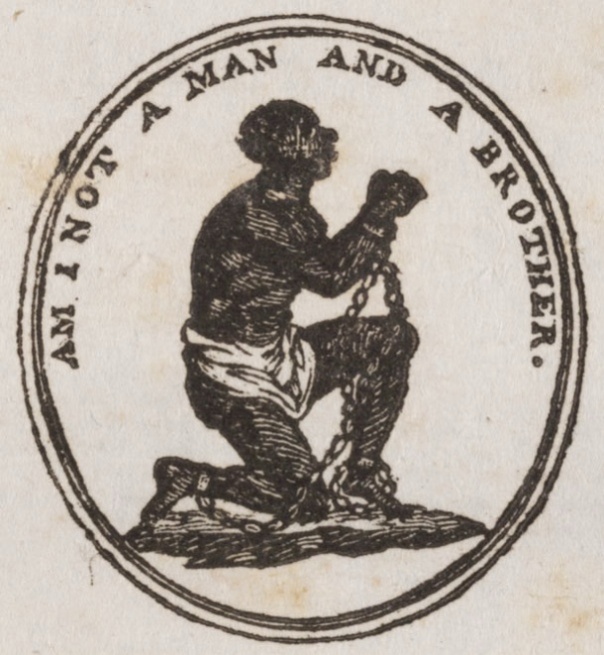 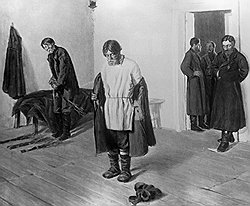 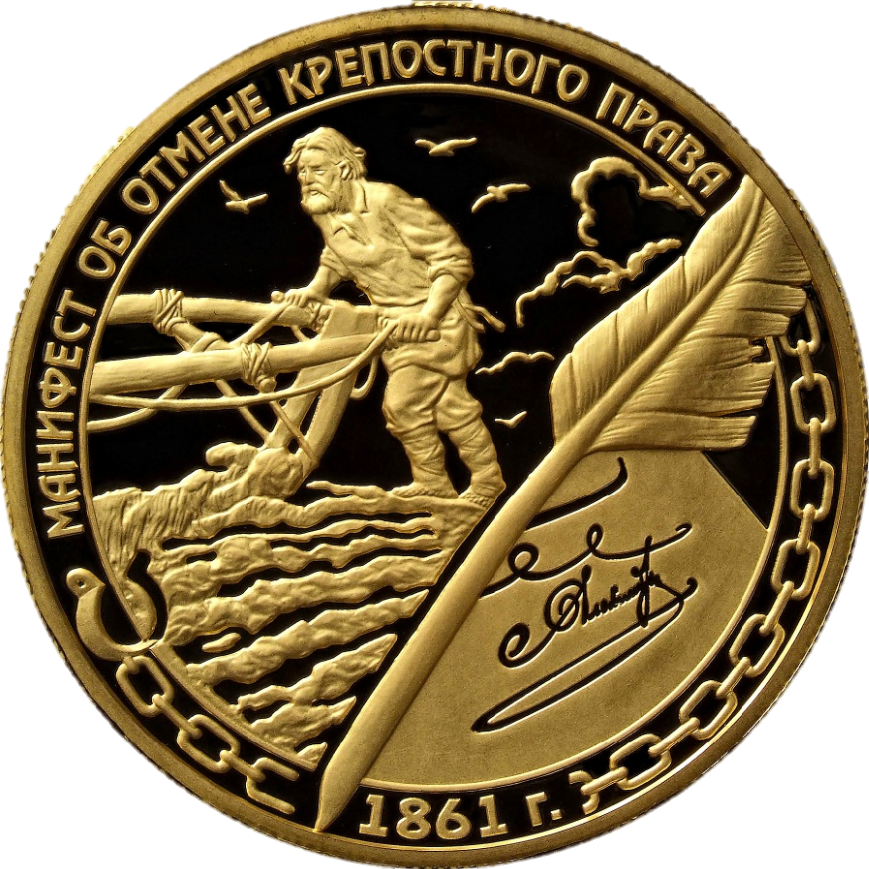 19 лютого 1861 був оприлюднений «Маніфест» про скасування кріпосного права та «Положення про селян, що виходять з кріпосної залежності», згідно з яким її позбулися 22,5 мільйонів осіб.
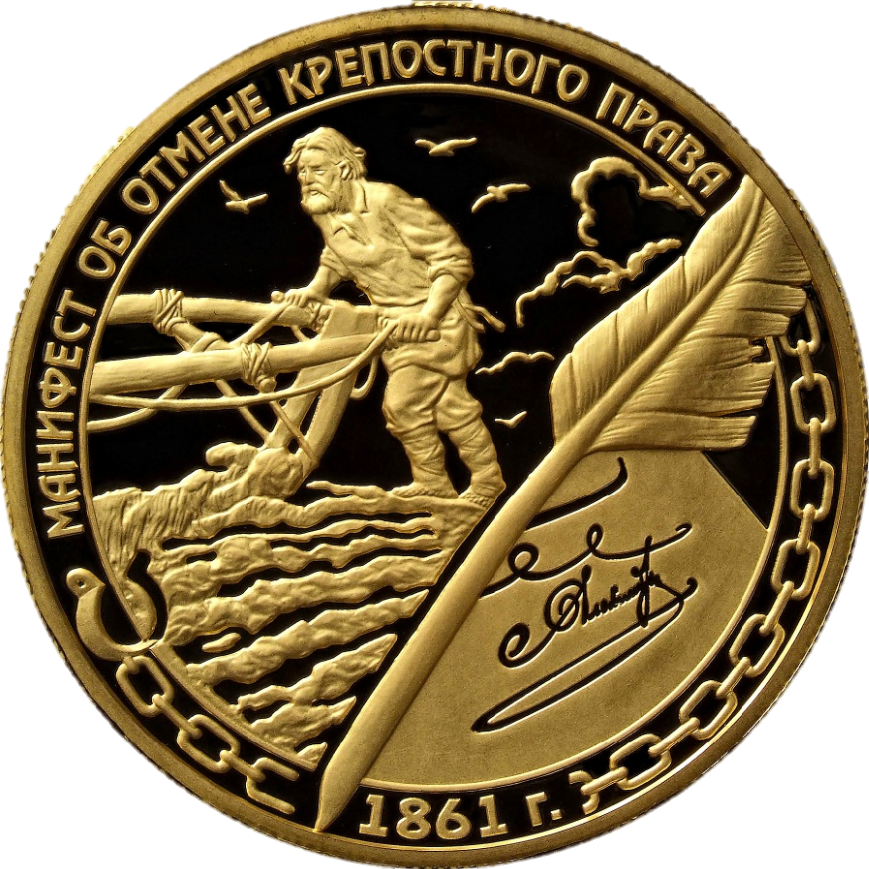 Маніфест про відміну кріпацтва в Росії був складовою Селянської  реформи 1861 року .
Селянська реформа 1861 року — система заходів російського уряду, спрямована на поступову ліквідацію в країні кріпосницьких відносин.
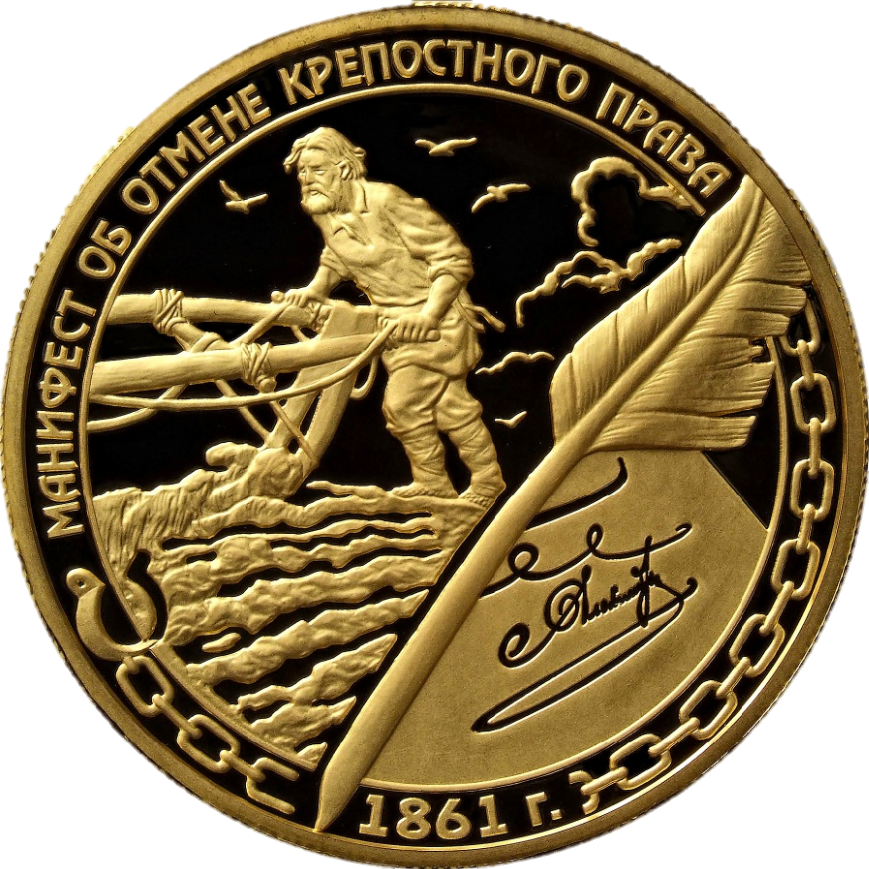 Причини та основна мета реформи:
Економічна відсталість Росії.
Поразка Росії в Кримській війні (1853—1856).
Розвиток ринкових відносин вимагав скасування кріпосного права.
Селянські виступи (1855 р.- «Київська Козаччина»; 1856 р. — «Рух в Таврію за волею»)
Зміцнення монархічної влади за збереження панування на селі її опори — поміщиків.
Основні положення селянської (аграрної  реформи):
I
Селяни одержували волю, громадянські права і право розпоряджатися своїм майном, але мали платити подушну подать і нести рекрутську повинність.
II
Запроваджувалося селянське самоврядування , основою якого була сільська громада; до її обов’язків входило збирання податків та судові повноваження.
III
Поміщики зберігали власність на всі землі, однак були зобов’язані надати в користування селянам наділ землі. За користування поміщицькою землею селяни зобов’язані були відпрацьовувати панщину або платити оброк.
IV
Встановлені норми наділу були меншими тієї землі, що перебувала в користуванні селян до реформи. Поміщик мав право «відрізати» надлишок землі.
V
Викупити отриманий в користування наділ селянин міг за згодою поміщика. Уряд заснував «викупний порядок»: селяни одержували викупну позику, що були зобов’язані поступово погашати протягом 49 років.
VI
Селяни, що викупили свої наділи, називалися селянами-власниками. Але до викупу своїх наділів селяни повинні були на користь поміщиків виконувати певні повинності (панщину або оброк) і називалися «тимчасовозобов’язаними».
Наслідки реформи:
• Соціальна диференціація селян;
• Збереження поміщицького землеволодіння;
• Тимчасовозобов'язаний стан;
• Викупна операція;
• Зниження купівельної спроможності селян;
• Обмеження самоврядування і правового статусу селян.
Відміна рабства в США
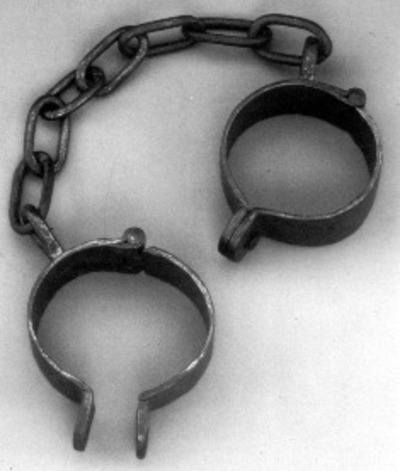 «Вівця і вовк по-різному розуміють слово «свобода», в цьому суть розбіжностей, які панують у людському суспільстві» — Авраам Лiнкольн
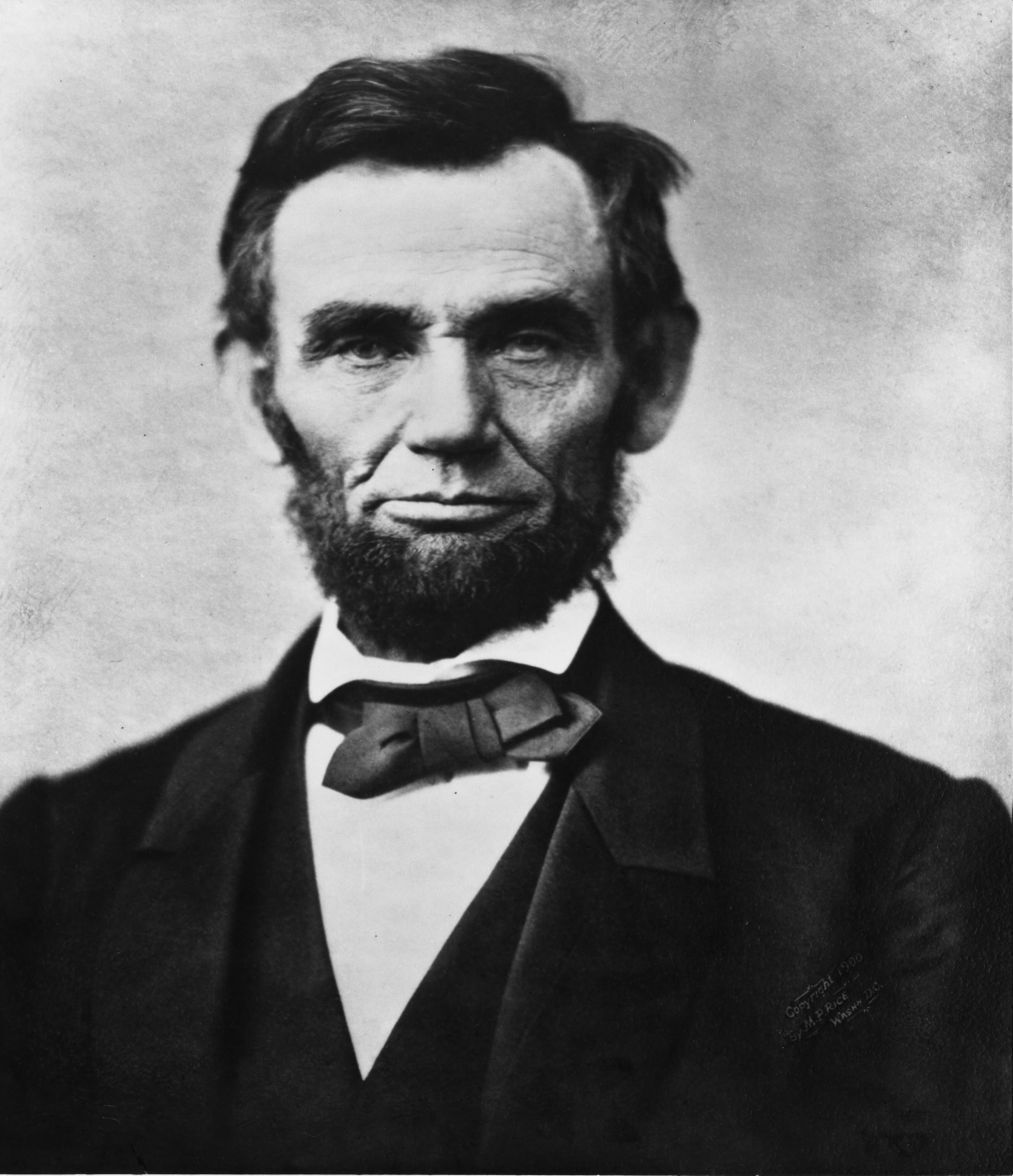 Ліквідація рабства була досягненням громадянської війни 1861-1865 років.
Причини: 
• Загострення протиріч між системою найманої праці та системою рабства (Нагадаємо, що на Півночі – рабство було заборонене, а на Півдні – рабовласники намагалися його узаконити).
• Ускладнення економічних зв’язків між північними та південними штатами.
• Загострення боротьби між Північчю та Півднем за західні землі і політичну владу в державі.
Загроза відокремлення Півдня від Півночі.
Авраам Лінкольн.
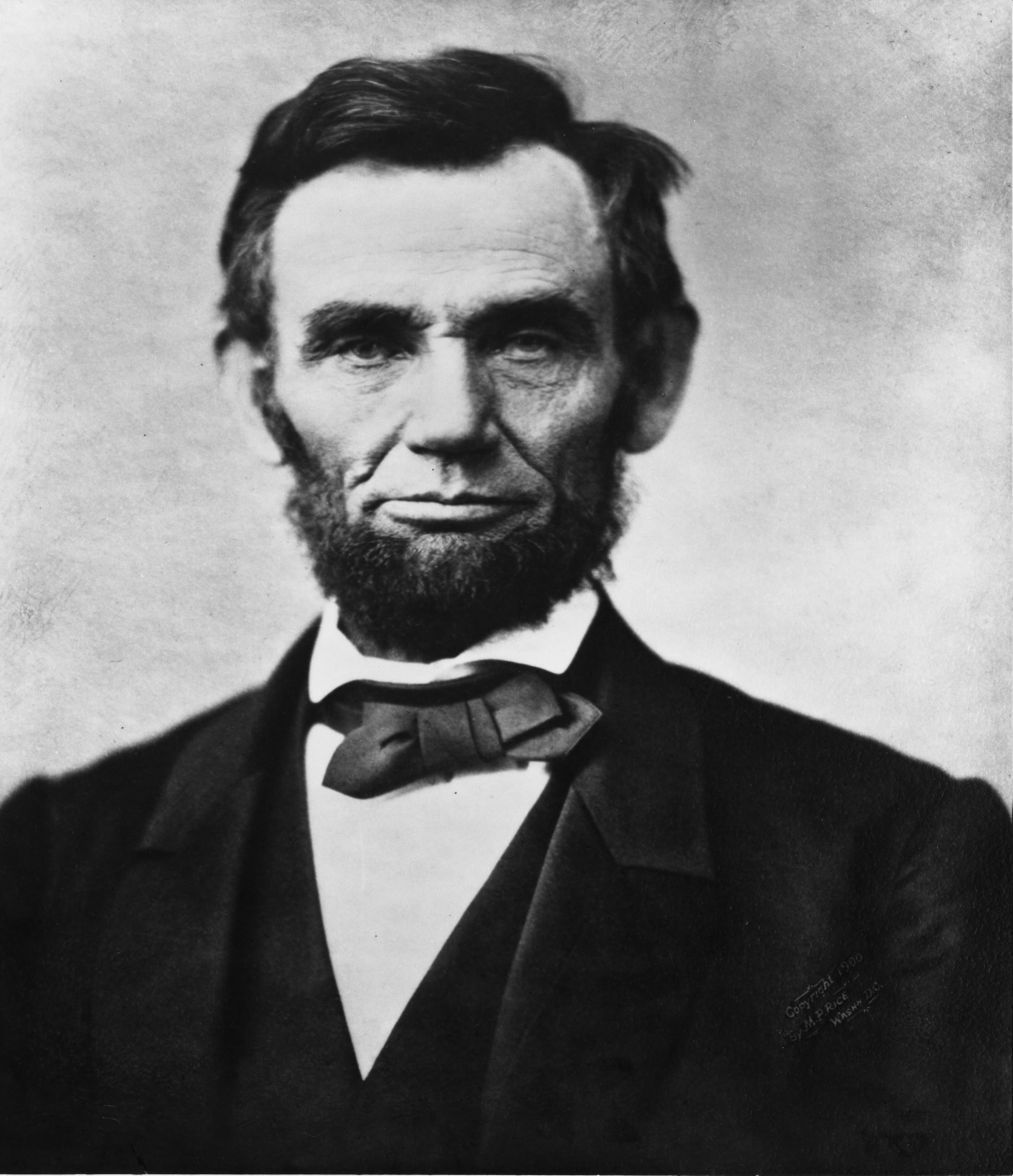 Ліквідація рабства була досягненням громадянської війни 1861-1865 років.
22 вересня 1862 р. Авраам Лінкольн видав прокламацію про звільнення з 01.01.1863 р. всіх рабів, які належали плантаторам-бунтівникам. Це рішення, викликане насамперед воєнними міркуваннями, мало величезне значення. До армії Півночі добровільно вступили майже 400 тис. афроамериканців, що отримали право служити там.
Авраам Лінкольн.
Прокламація про звільнення рабів (1 січня 1863 р.)
 “...Я, Авраам Лінкольн, Президент Сполучених Штатів, владою головнокомандуючого армією і флотом Сполучених Штатів у перший день січня (1863 р.), у відповідності з моїм наміром так поступити, публічно оголошеним за сто днів до зазначеного першого дня так поступити, встановлюю і називаю ті штати і частини штатів, народи яких тепер повстали проти Сполучених Штатів, а саме ... (перераховуються штати і графства, що повстали).
 ...Наказую і оголошую, що всі особи, які раніше вважалися рабами у зазначених штатах і частинах штатів, віднині і у майбутньому вільні, і що виконавча влада Сполучених Штатів, включаючи військові і морські влади, буде визнавати і охороняти свободу зазначених осіб.
 При цьому я пропоную населенню, оголошеному вільним, утримуватися від усякого насилля, за винятком випадку необхідного захисту, і я рекомендую їм у тих випадках, коли це дозволено, добросовісно працювати за розумну плату...”
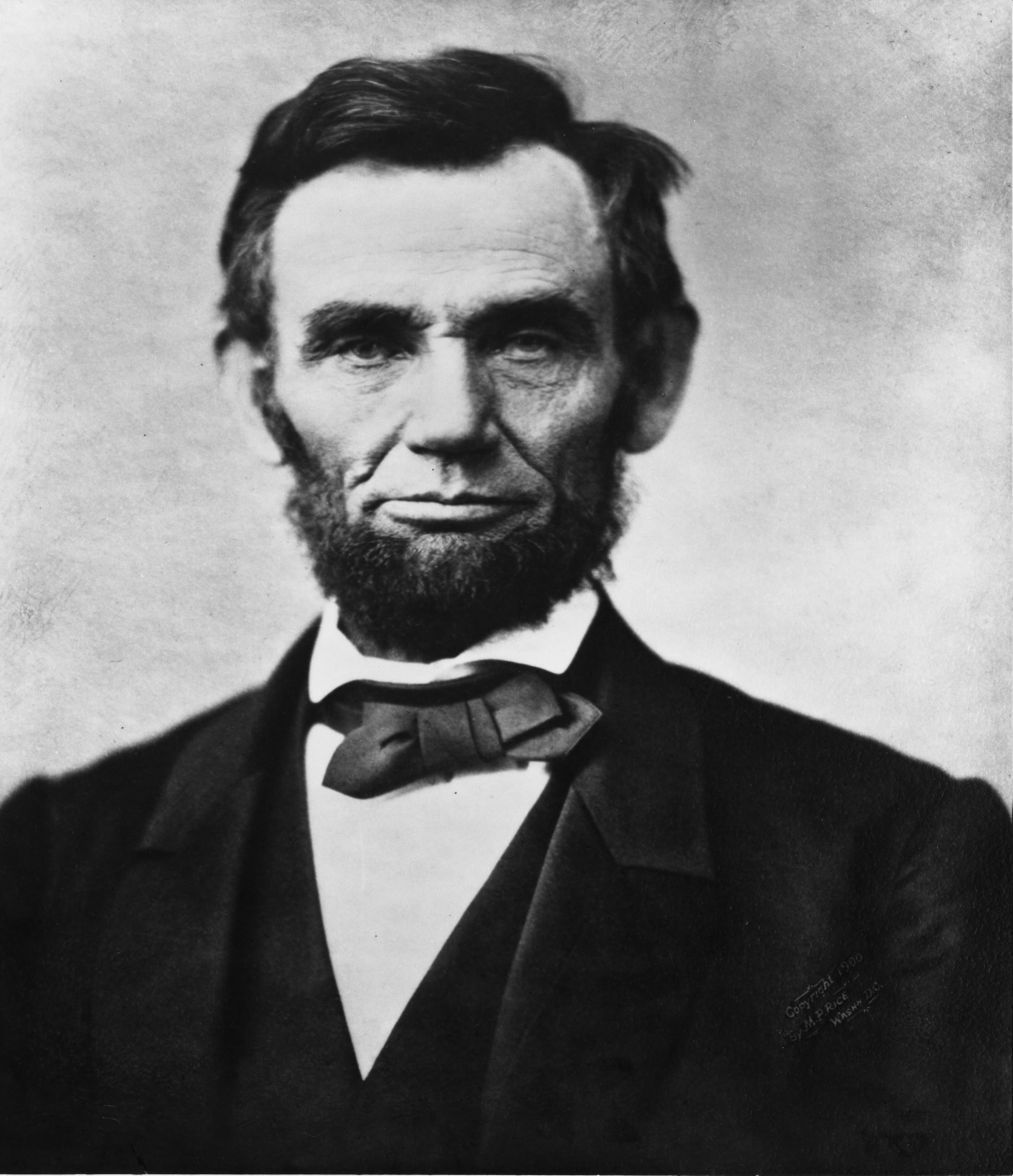 Ліквідація рабства була досягненням громадянської війни 1861-1865 років.
Результати та наслідки: • Збереження єдності країни;
• Ліквідація рабства; 
• Надання афроамериканцям права голосу;
• Затвердження демократії;
• Створення єдиного внутрішнього ринку;
• Прихід до політичної та економічної влади в США буржуазії Півночі.
Авраам Лінкольн.
Отже, дослідивши дві важливі історичні події двох могутніх держав, можна зробити такі висновки:Відміна кріпосного права була складовою реформи, а ліквідація рабства в США, було досягнуто через громадянську війну;
У цих країн були різні підстави на ці події. Наприклад, Росія просто намагалася прирівнятися до політичних та економічних “стандартів” Західної Європи. А політики Півночі США, намагалися створити найбільш ліберальне суспільство, тому ліквідація рабства була обов'язковою складовою.Відміна кріпацтва несла за собою сильний та могутній подальший розвиток Російської імперії. За всіма даними, маніфест Олександра II можна назвати “хитрим”. На це є багато підстав, але одна з найголовніших – не всі селяни отримали обіцяну землю. До того ж, пережитки кріпацтва залишались в суспільстві. Але економічний прогрес країни спостерігався не тільки в середині країни, а й за її межами. Російська імперія починала ставати могутньою.Щодо США, то ліквідація рабства також дуже сильно вплинула на економіку держави. Створення єдиного внутрішнього ринку ретельно змінило фінансову ситуацію штатів. Наприклад, обсяг продажу пшениці збільшився в 5 разів, а кукурудзи – у 16 разів.